Day and night
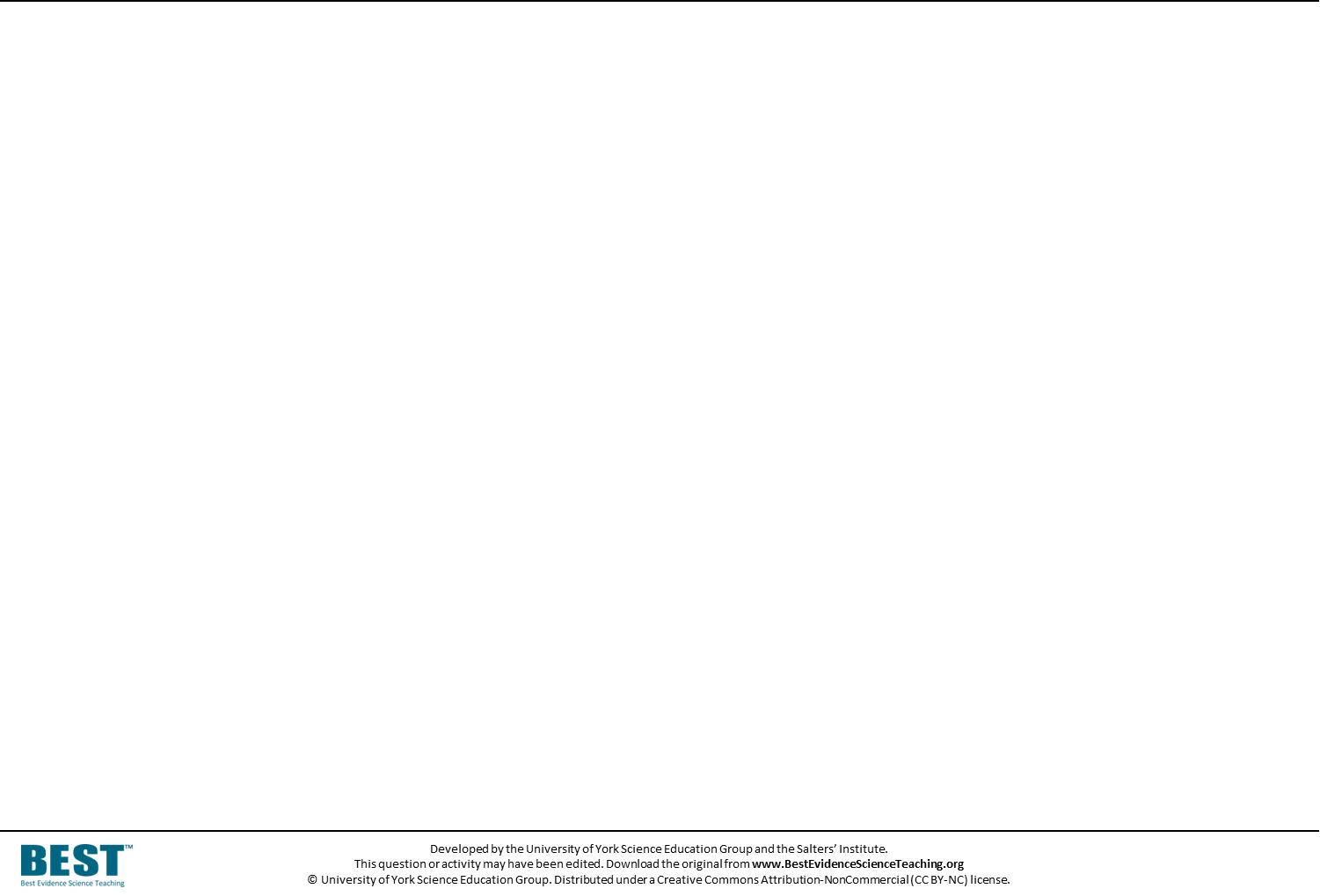 Why do you think it gets dark at night? Which diagram and statement do you agree with the most?
I think it gets dark at night because the  . . .
Can you explain why you think this?
B   Sun goes behind the Earth 
     once a day
A   Moon covers the Sun
     once a day
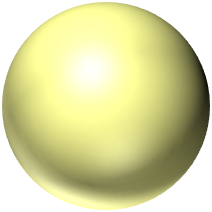 C   Earth rotates on its axis
     once a day
D   Earth goes around the Sun 
      once a day
[Speaker Notes: Read through the slide with children and ask them to look carefully at the images and statements A, B, C and D. 
They should think about what they know and understand about why it gets dark at night.

Click to reveal the secondary question: ‘Can you explain why you think this?’

Expected answer: Answer C gives the most scientifically correct response, indicating an understanding that we have day and night because the Earth rotates, on its axis every 24 hours.

A breakdown of what the other choices tell you about students’ misunderstandings can be found in the teacher notes for this activity.]